সবাইকে ফুলেল শুভেচ্ছা
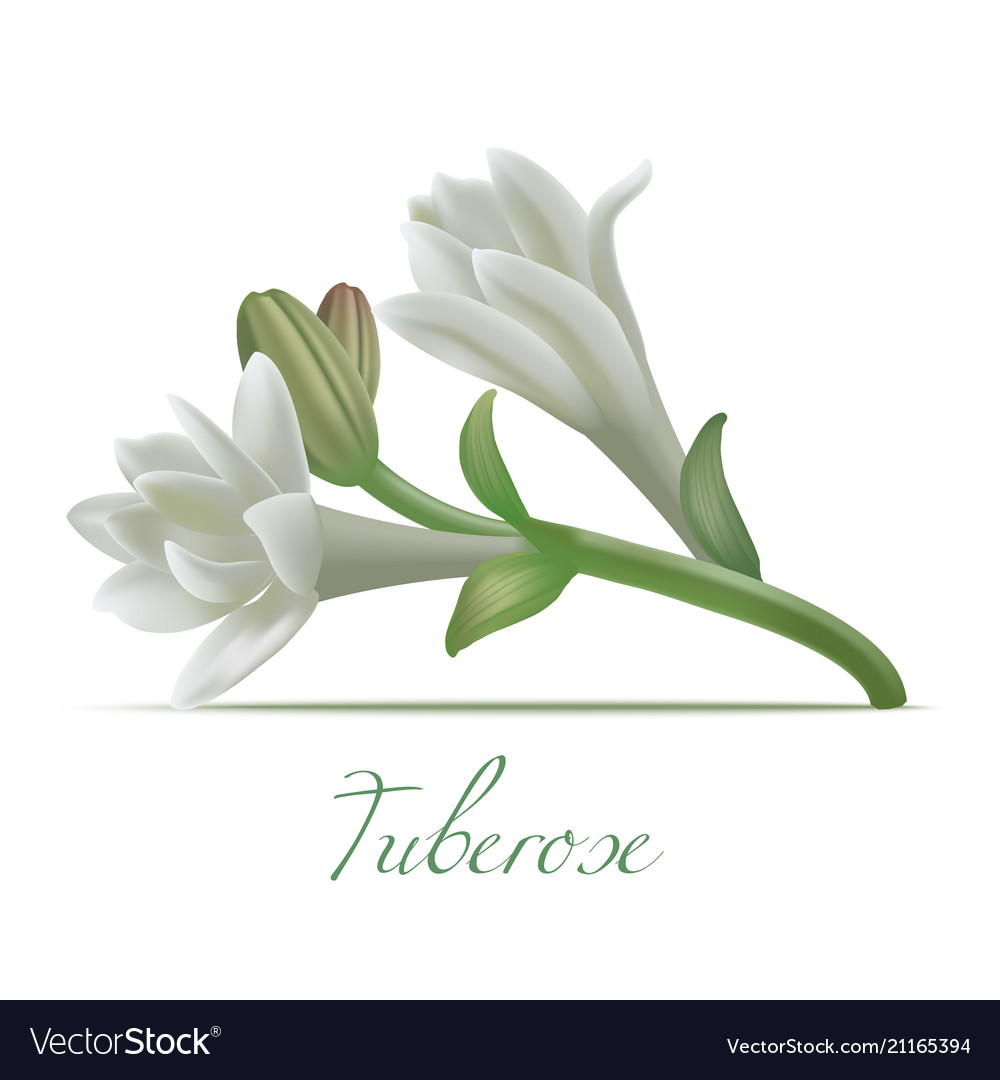 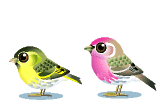 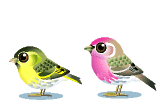 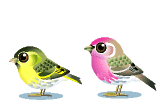 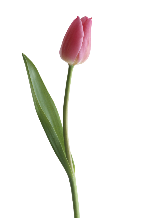 শিক্ষক পরিচিতি
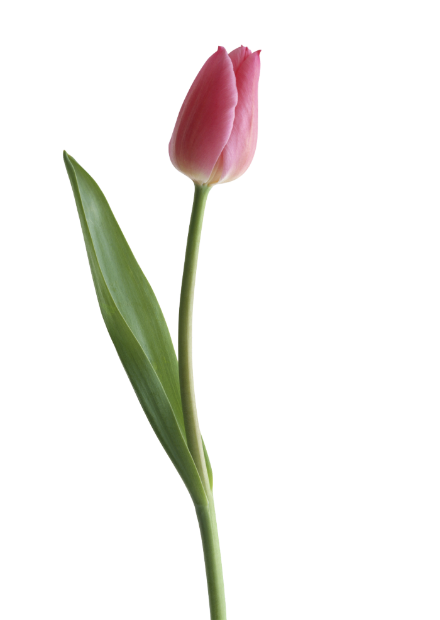 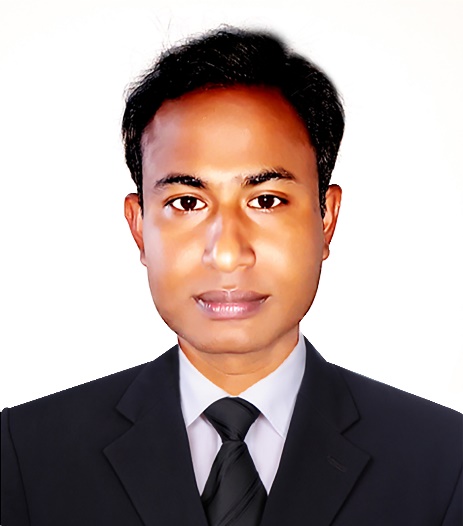 মোঃ সুলতানুল আরেফীন
সহকারী শিক্ষক
গুরুদাসপুর মডেল সরকারি প্রাথমিক বিদ্যালয়
গুরুদাসপুর, নাটোর।
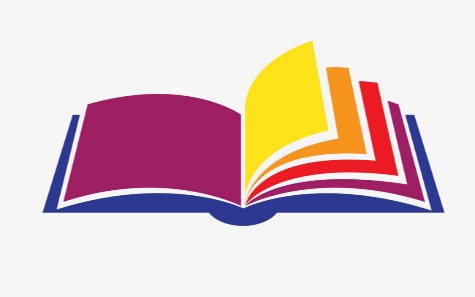 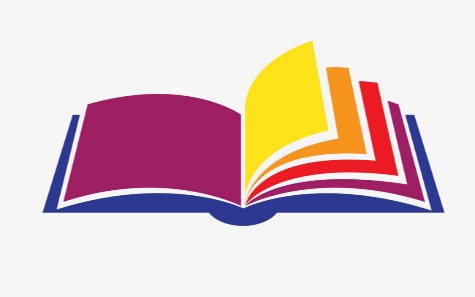 পাঠ পরিচিতি
শ্রেণি: পঞ্চম
বিষয় : প্রাথমিক গণিত
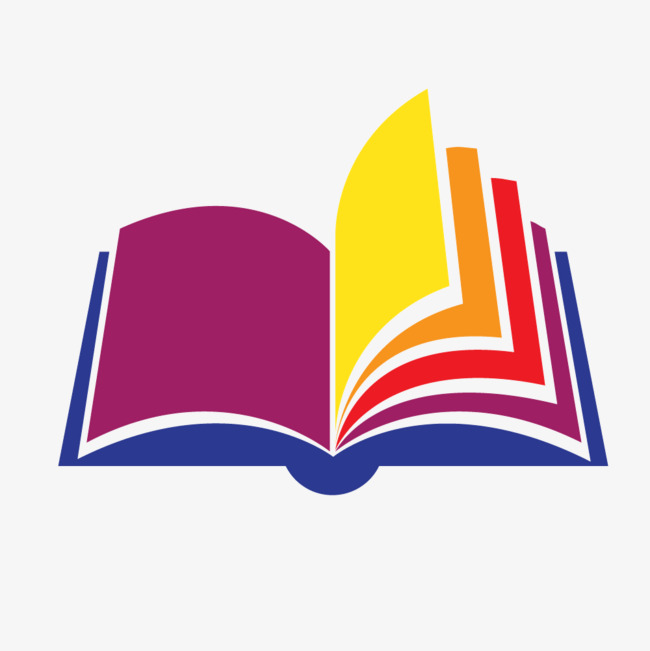 চলো কিছু পাখির ছবি দেখি
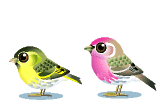 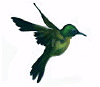 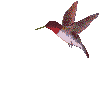 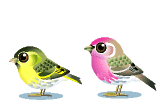 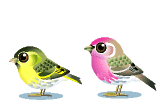 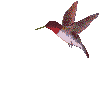 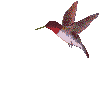 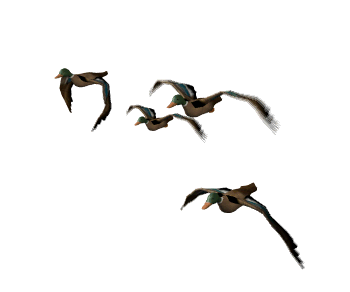 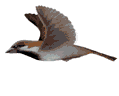 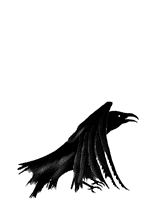 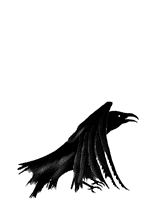 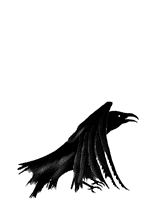 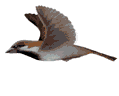 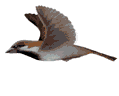 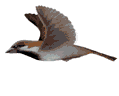 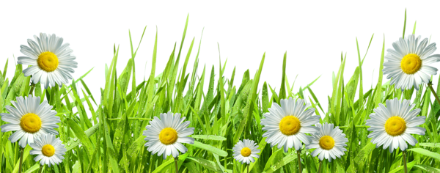 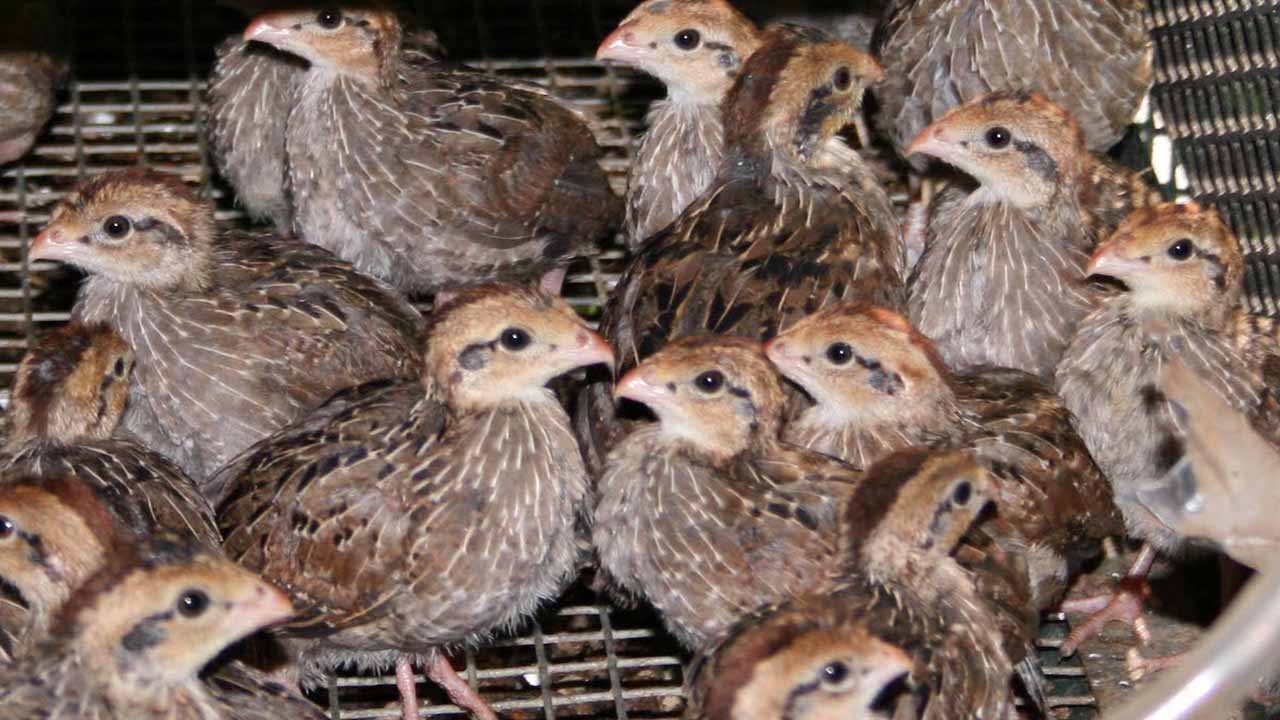 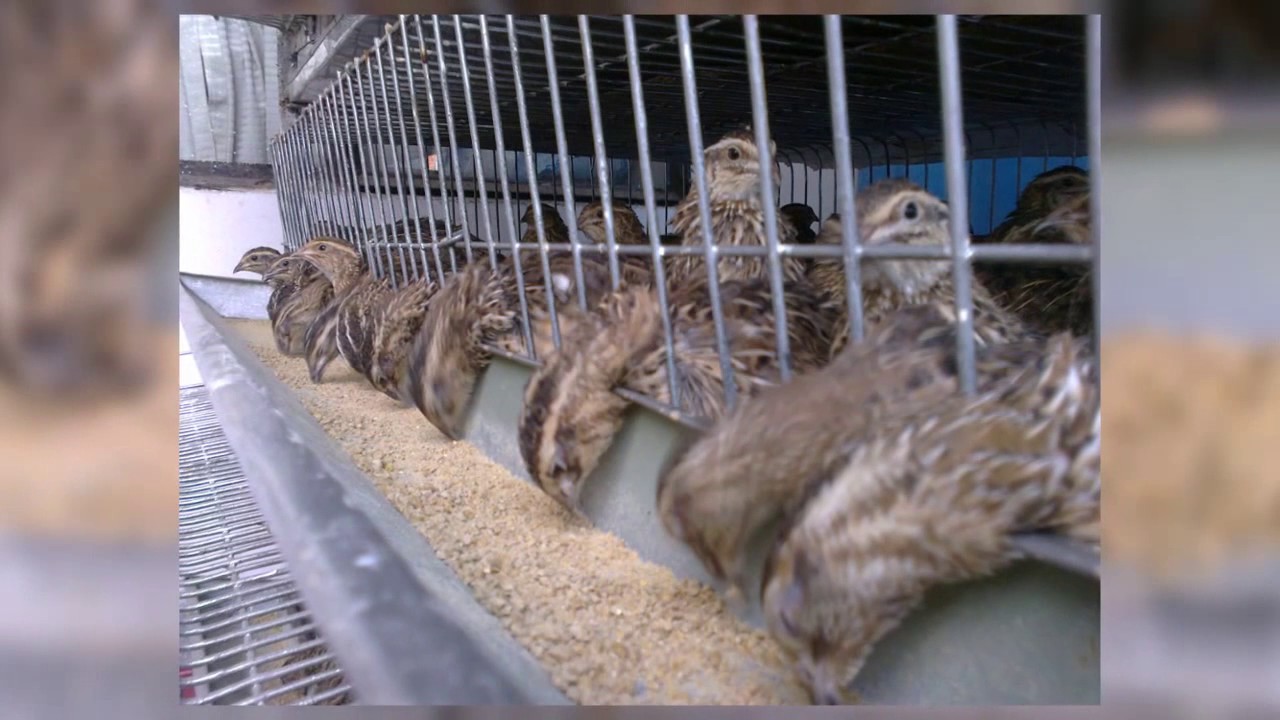 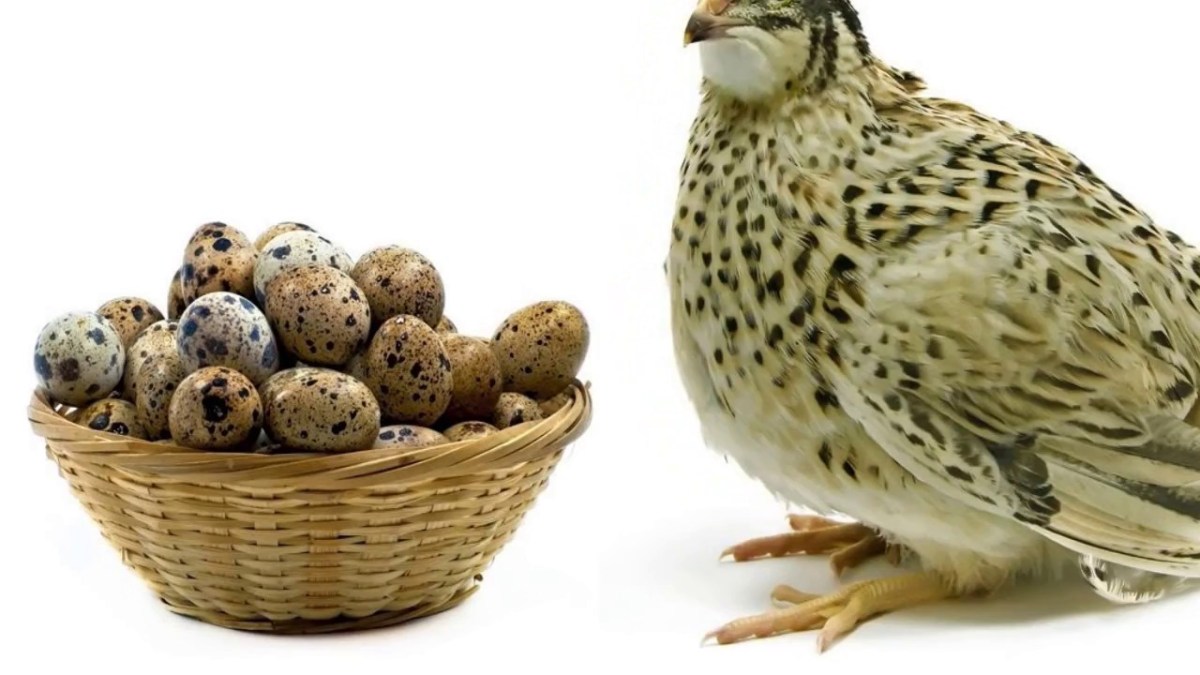 কোয়েল পাখির  খামার
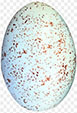 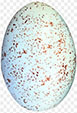 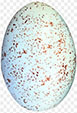 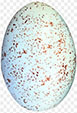 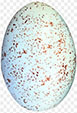 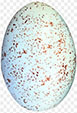 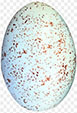 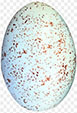 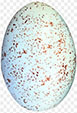 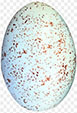 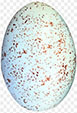 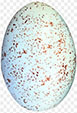 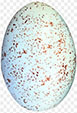 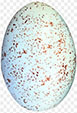 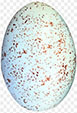 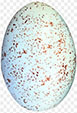 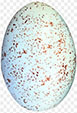 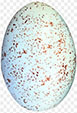 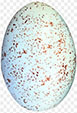 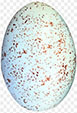 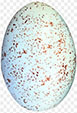 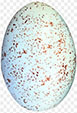 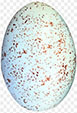 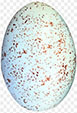 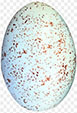 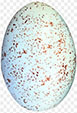 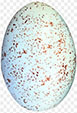 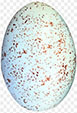 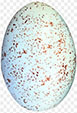 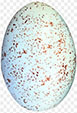 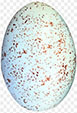 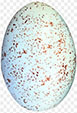 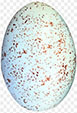 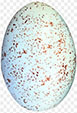 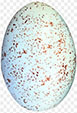 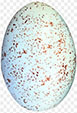 ১০ টি ডিম
7 টি ডিম
৬ টি ডিম
১৪ টি ডিম
৬+ ৭+ ১০+ ১৪= ৩৬  টি ডিম
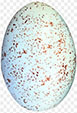 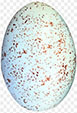 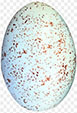 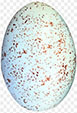 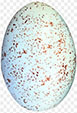 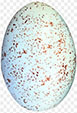 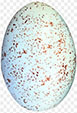 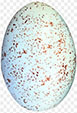 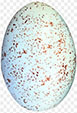 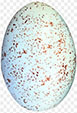 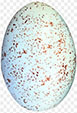 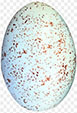 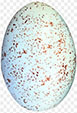 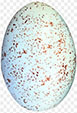 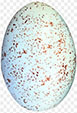 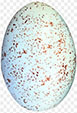 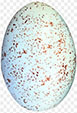 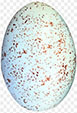 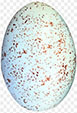 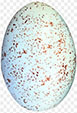 ৯ টি ডিম
৯ টি ডিম
৯ টি ডিম
৯ টি ডিম
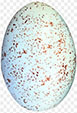 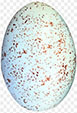 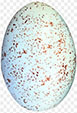 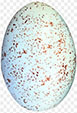 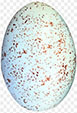 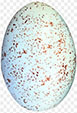 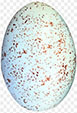 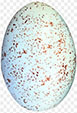 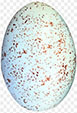 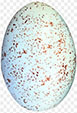 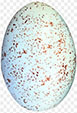 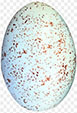 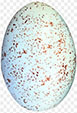 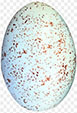 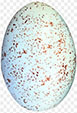 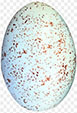 চার দিনের ডিমকে চারটি সমান ভাগে ভাগ করলে প্রতি ভাগে ডিমের সংখ্যা হয় ৯টি করে
পাঠ ঘোষণা
আজকের পাঠ
গড়  
অধ্যায়: ৮ম 
পৃষ্ঠা: ৮৯ - ৯৩
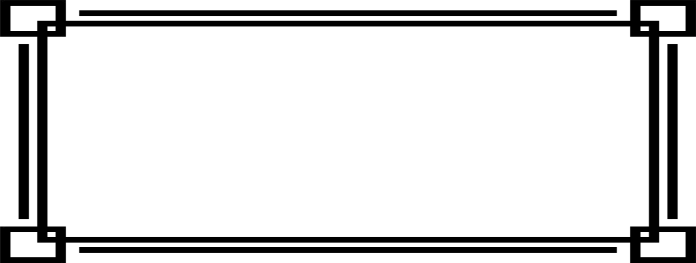 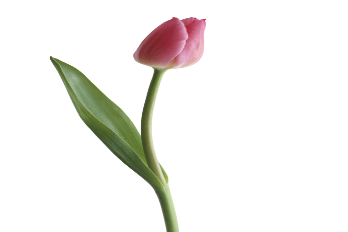 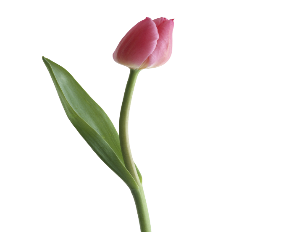 শিখনফল
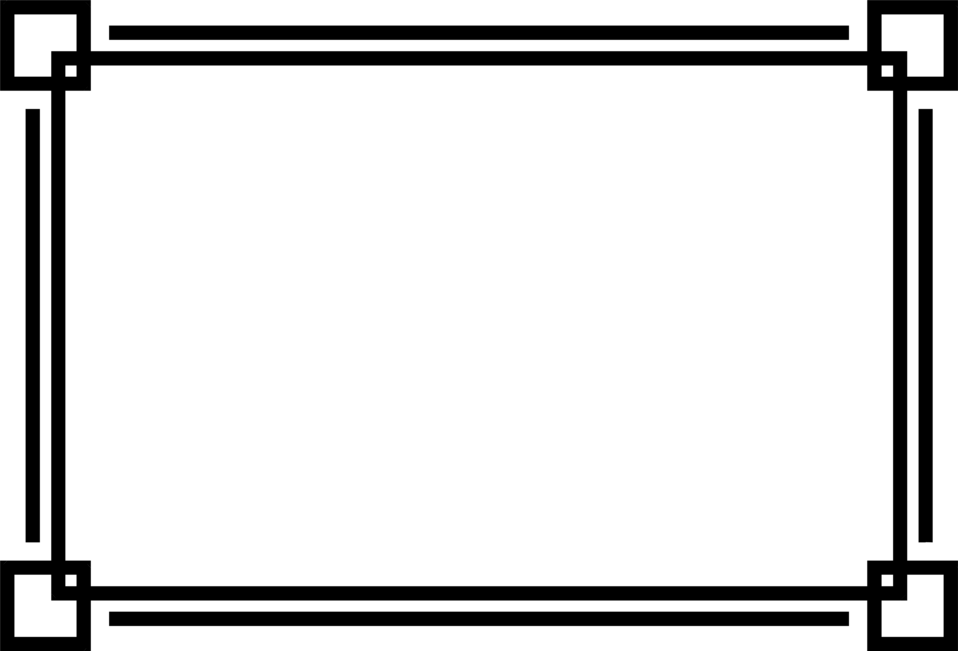 ১। গড় কি তা বলতে পারবে ।
 ২। গড় সম্পর্কিত সমস্যা সমাধান করতে পারবে।
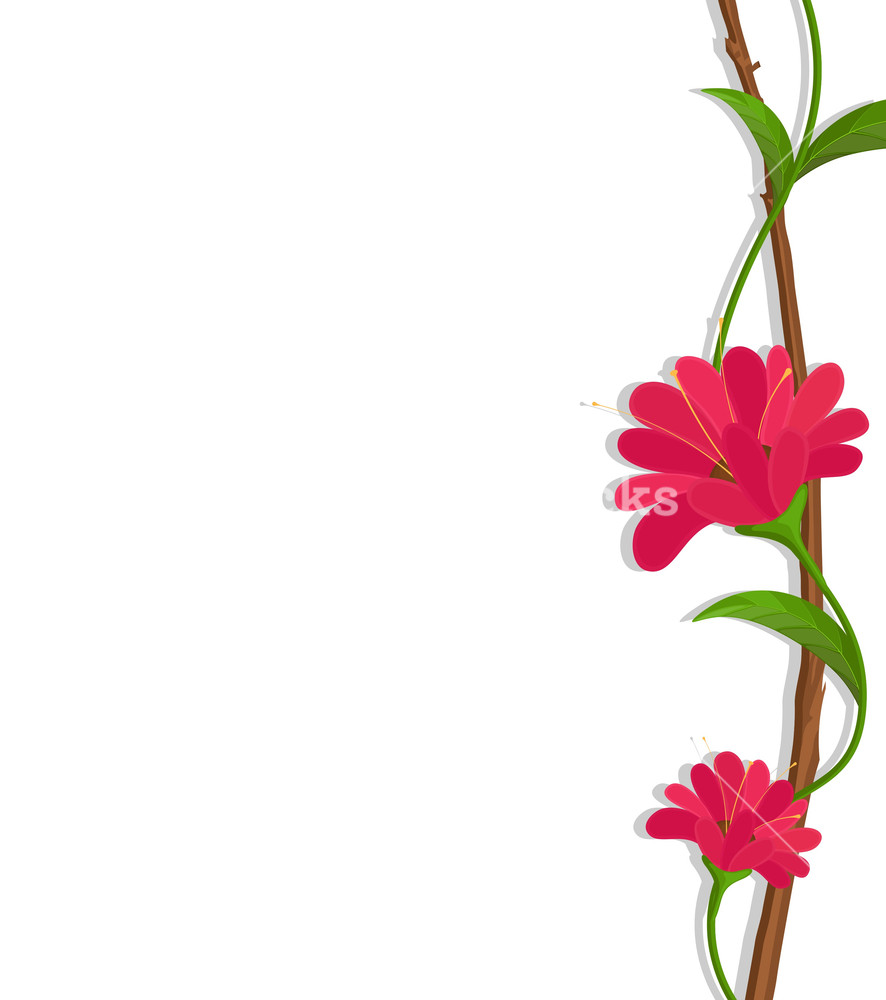 গড় নির্ণয়ের সূত্র
১। গড়= রাশিগুলোর যোগফল ÷ রাশির সংখ্যা
গড় সম্পর্কিত আরও একটি সূত্র
২। রাশিগুলোর যোগফল = গড় × রাশির সংখ্যা
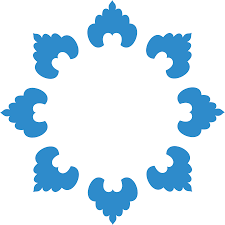 মনে রাখার  বিষয়
গড় নির্ণয়ের ক্ষেত্রে রাশিগুলো সমজাতীয় হতে হবে।
প্রশ্ন ৩ : গত সপ্তাহে সাত দিনের বৃষ্টিপাতের পরিমাণ নিচের ছকে মিলি লিটারে দেখানো হয়েছে । 





প্রতিদিন গড়ে কী পরিমাণ বৃষ্টিপাত হয়েছে তা নির্ণয় কর ।
সমাধান  
আমরা জানি , 
                গড় = রাশিগুলোর যোগফল  রাশির সংখ্যা 
এখানে , 
 মোট বৃষ্টিপাতের পরিমাণ   = (13 +16+15+13+17+14+17) মিলি লিটার  
   			            =  105  মিলি লিটার
                দিনের সংখ্যা  =   7 
 বৃষ্টিপাতের গড় পরিমাণ   = (1057) মিলি লিটার
  				= 15 মিলি লিটার 
	               উত্তর  : 15 মিলি লিটার
মূল্যায়ণ
সঠিক উত্তরটি খাতায় লেখ
  (ক)   1 , 2, 3, 4 এবং 5 এর গড় কত?
                    2/ 3/ 4/ ৫ 
  (খ)  ২য় সাময়িক গণিত পরীক্ষায় ৫ জন ছাত্রের মোট নম্বর যথাক্রমে   ৯৮, ৯৫ , 66, ৭৫, 76। এদের গড় নম্বর কত?
        ৮2 নম্বর / ৮3 নম্বর / 90 নম্বর / ৮৮নম্বর
বাড়ির কাজ
অনুশীলনী ৮ এর  ৪ নং
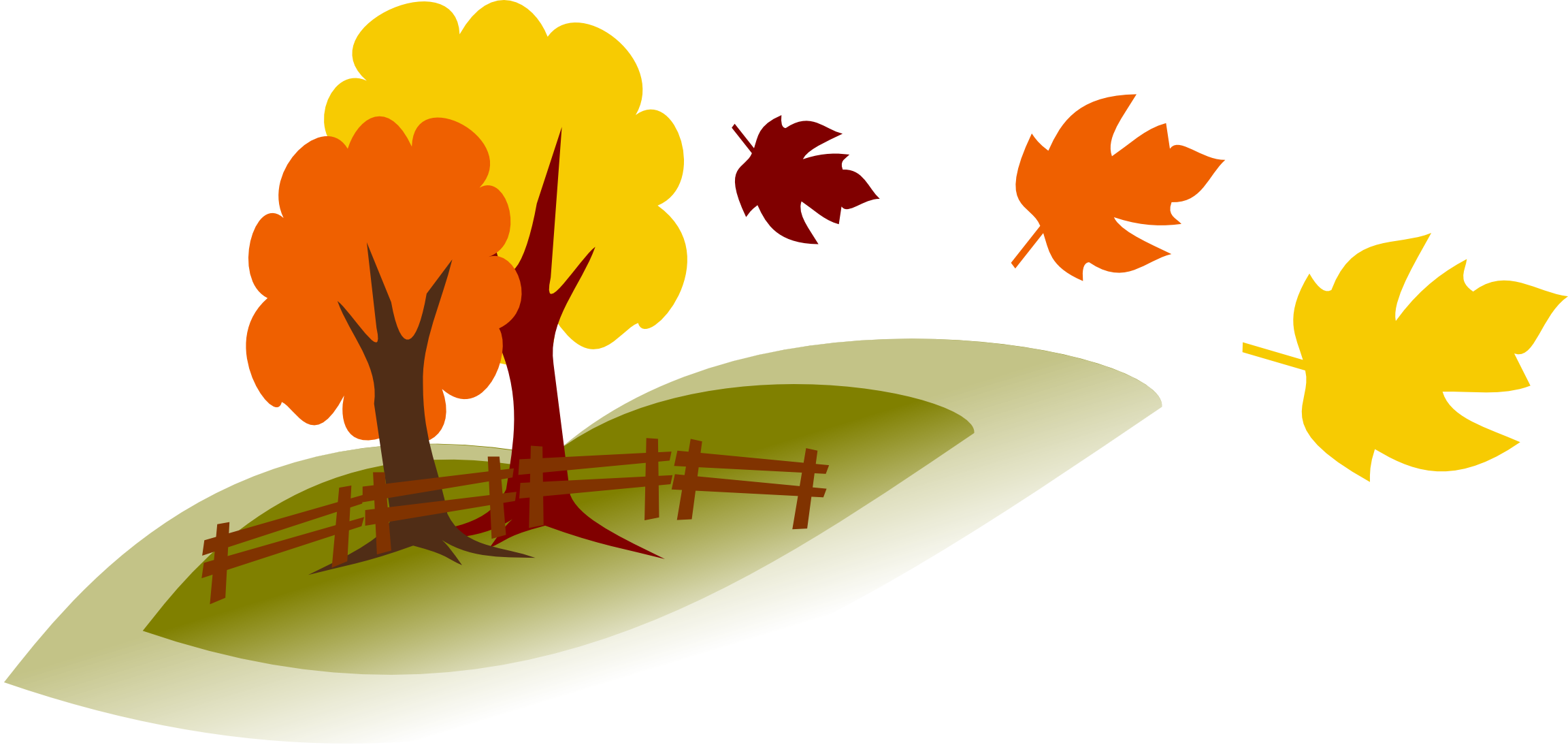 সকলকে ধন্যবাদ